Naaien voor het klimaat
Herbruikbare zakjes versieren…
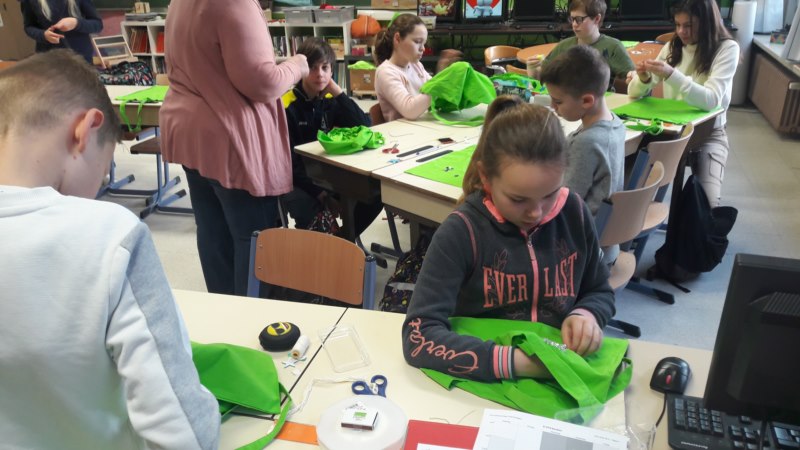 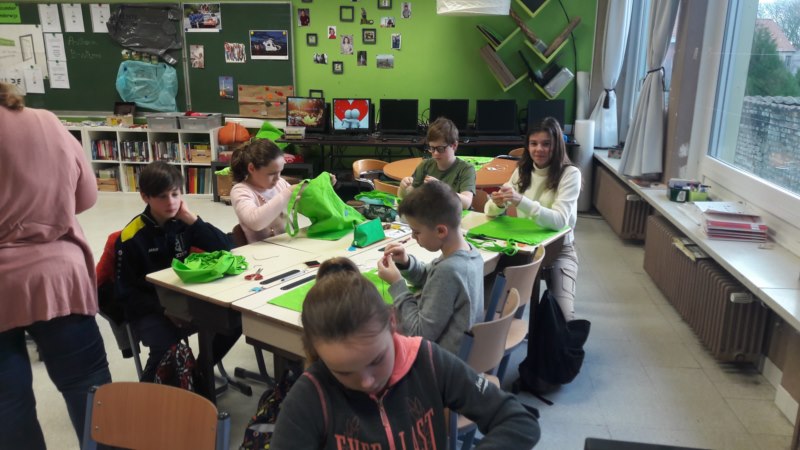 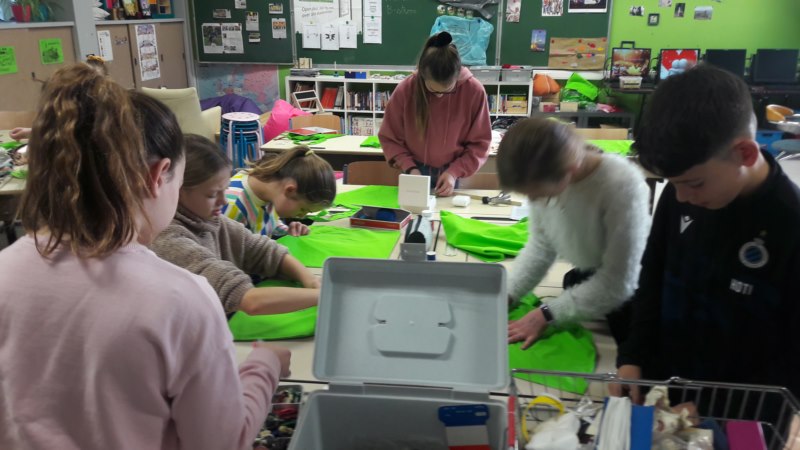 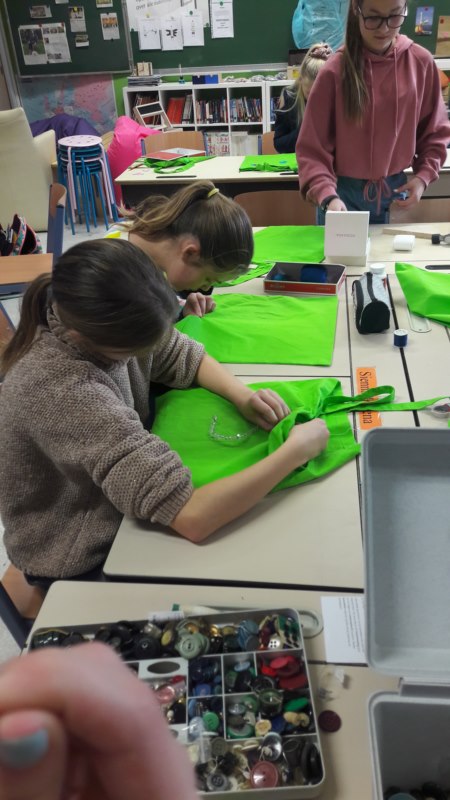 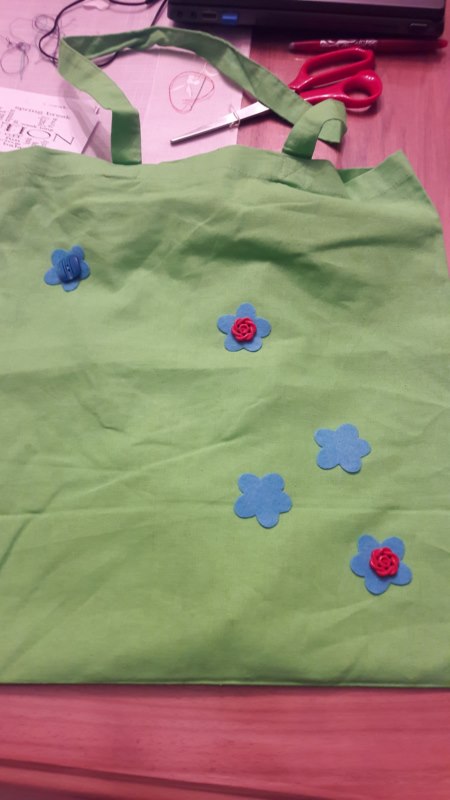 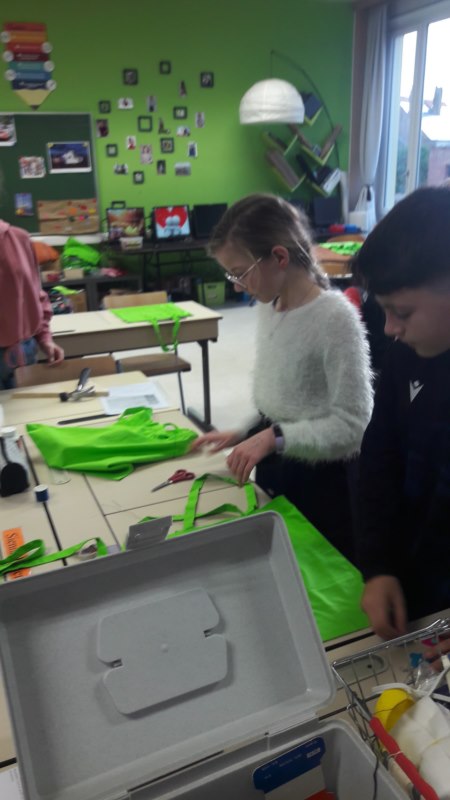 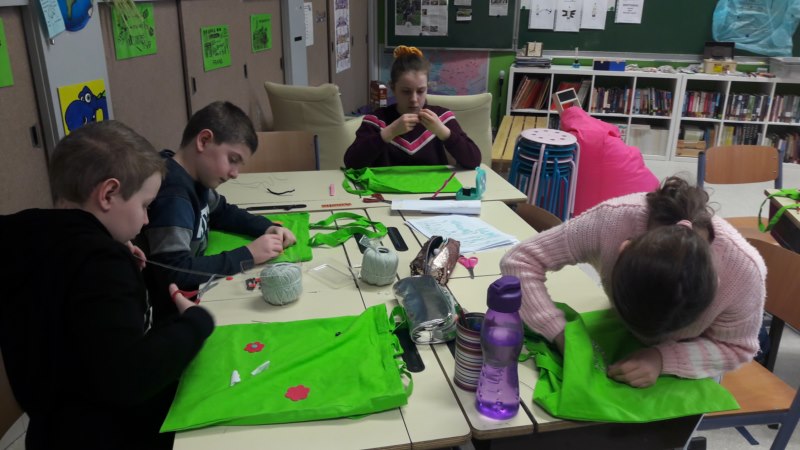 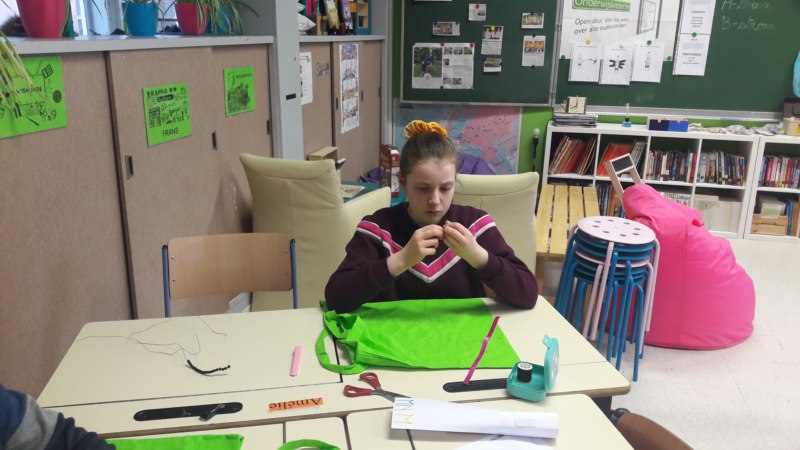 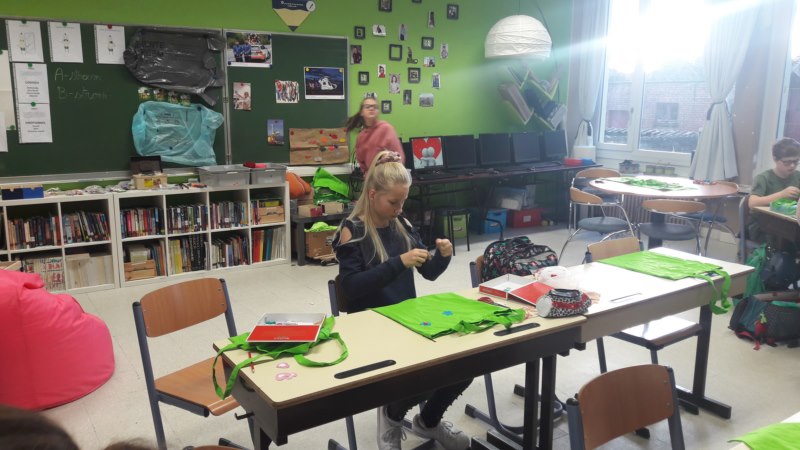 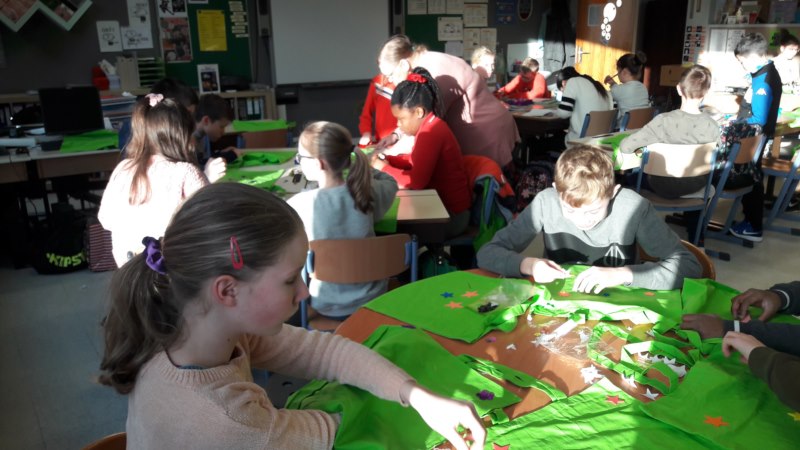 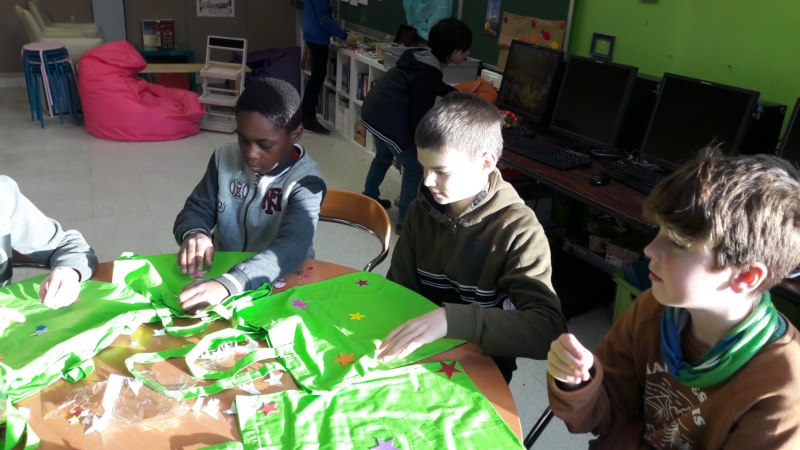 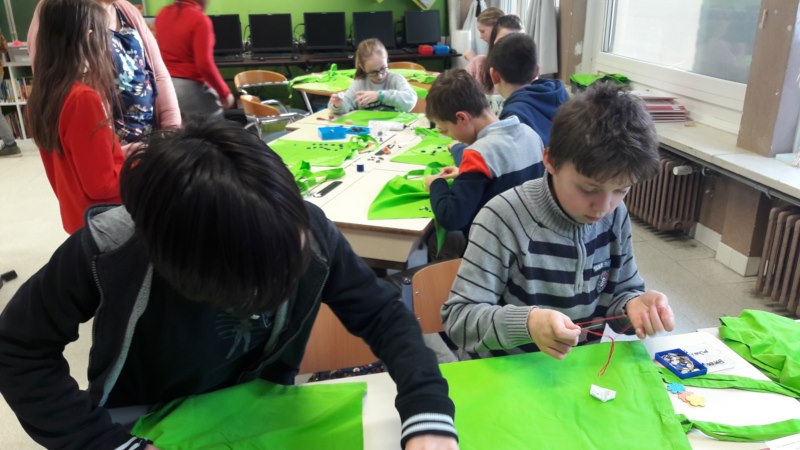 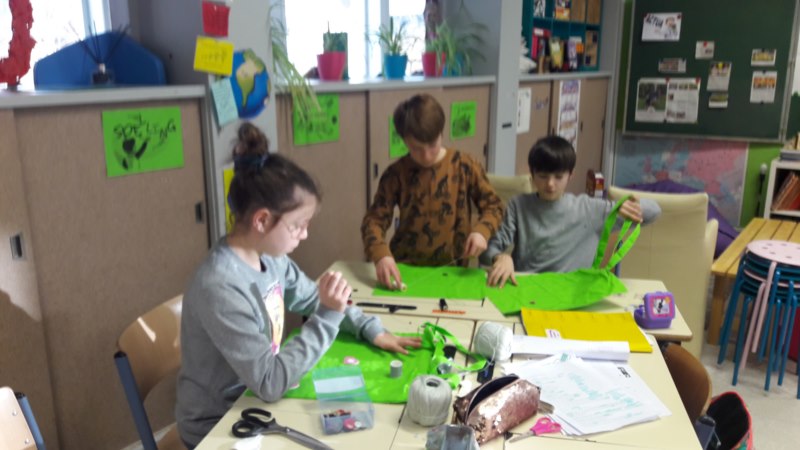 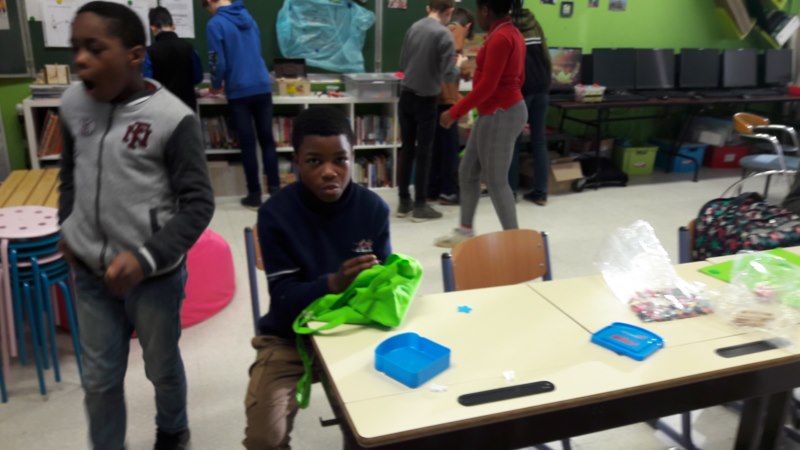 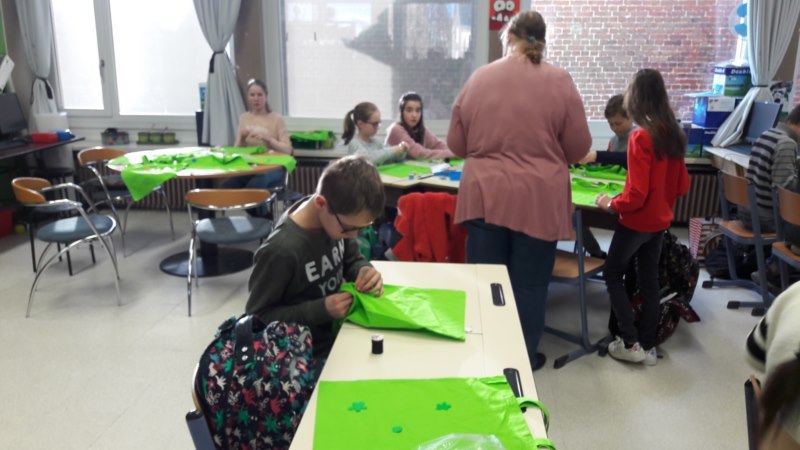 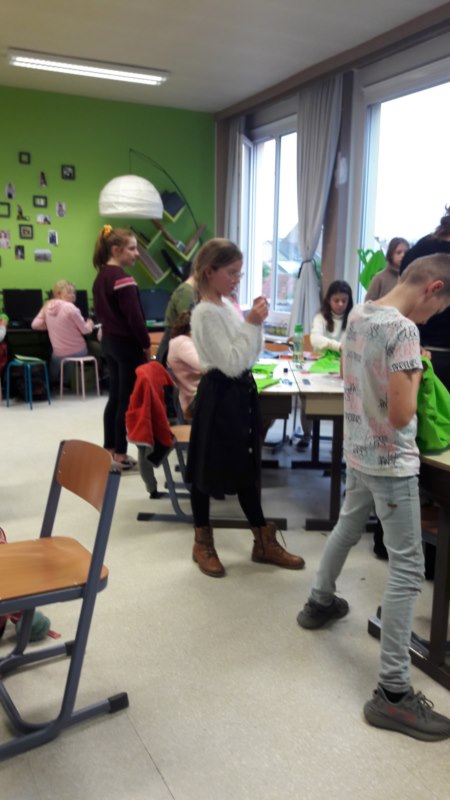 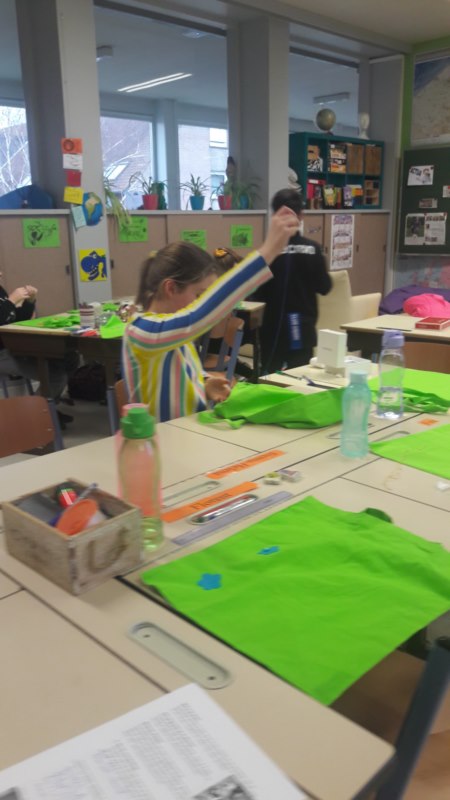 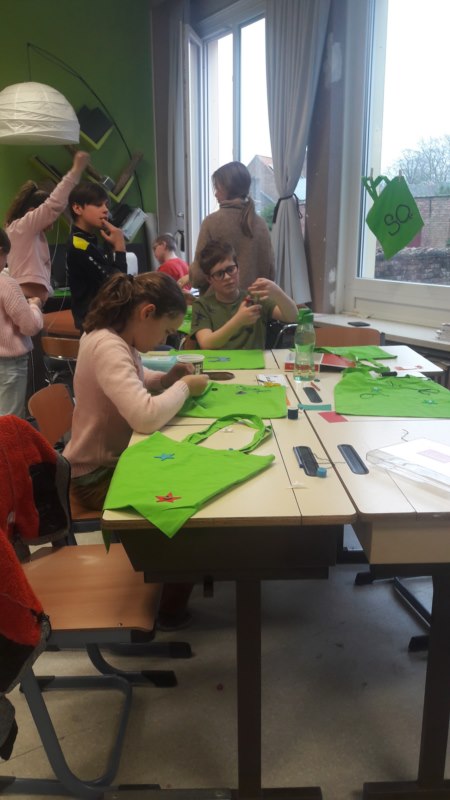 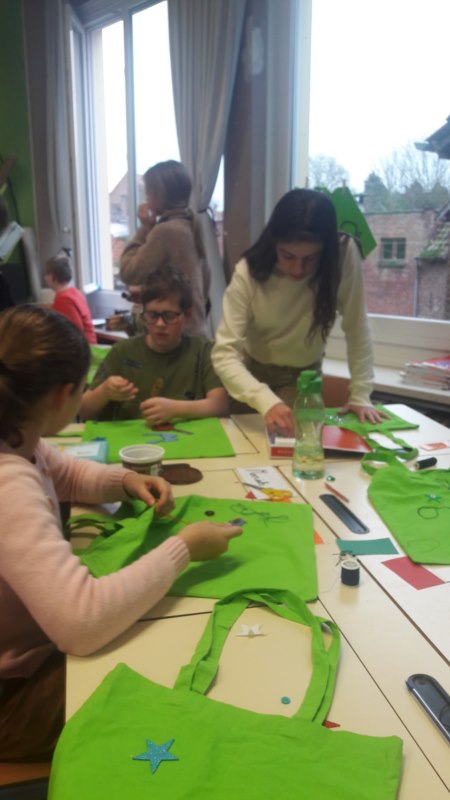 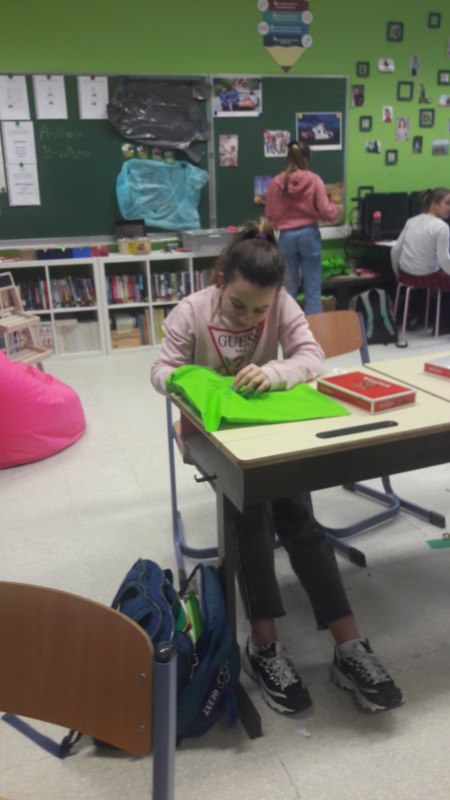 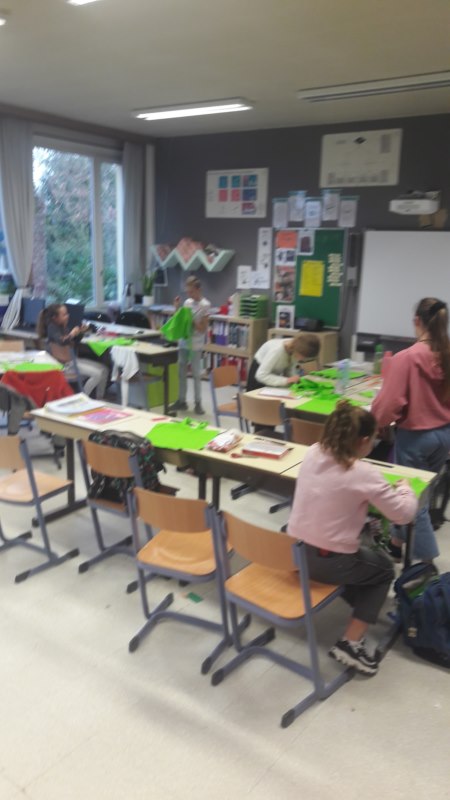 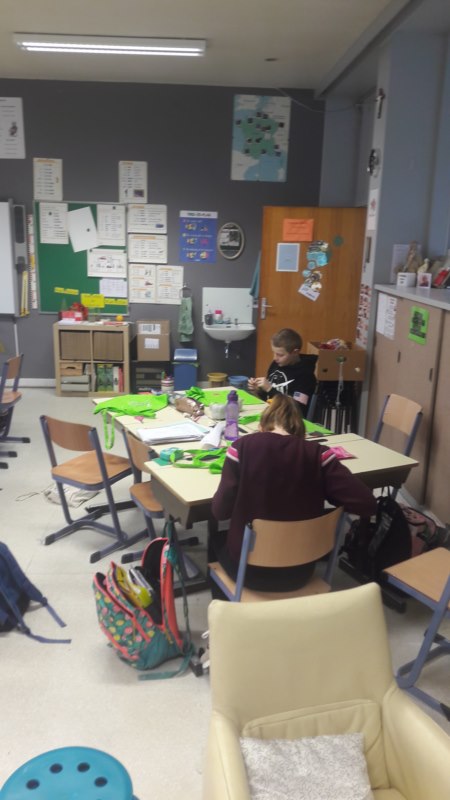 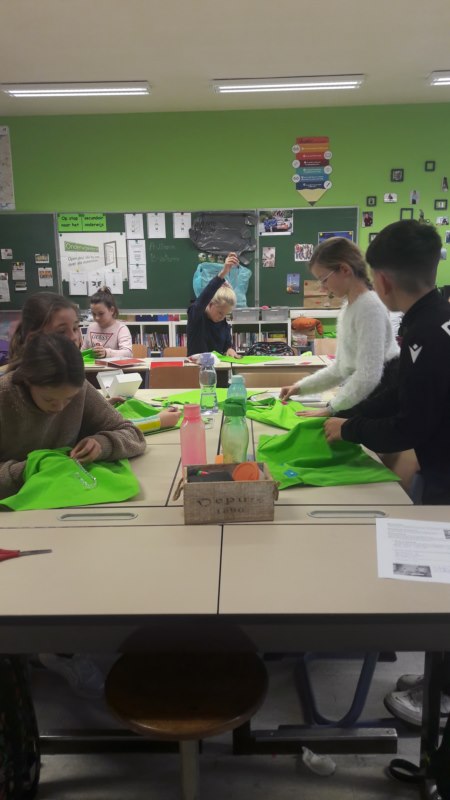 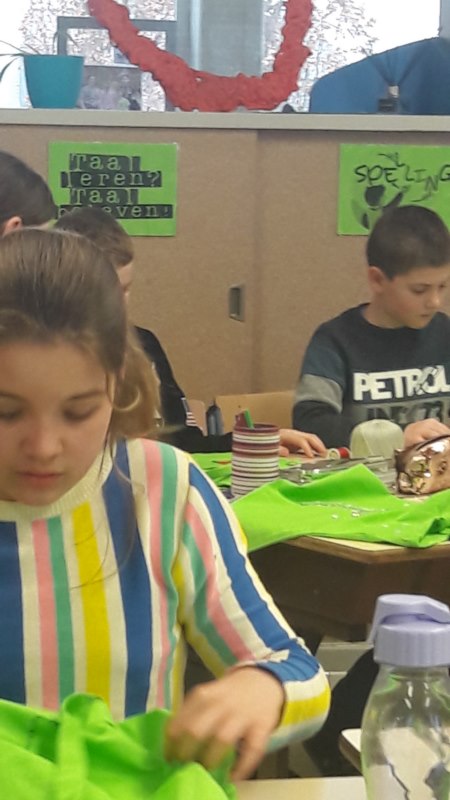